Språkhistoria
Syftar till att ge dig kunskap om det svenska språkets ursprung, historiska utveckling och släktskapsförhållanden. Du kommer även få kunskap om faktorer som leder fram till  språkförändring.
Språkhistoria
Kunskap i språkhistoria ger dig kunskap om: 
Människan; hur vi kommunicerat och om vad
Hur språk förändras och varför
Hur språk påverkar varandra
Språkhistoria
Hur har man fått kunskap kring språkets historia?
Arkeologiska utgrävningar
Gamla föremål
Gamla skrifter 
Man har konstruerat urspråk 
Studerat språk och t.ex. jämfört större ordgrupper, grammatiska egenheter och satskonstruktioner. 

Utgångpunkt är dock skrifter. Ljudupptagningar finns ju inte att tillgå.
Språkfamiljer
Indoeuropeiska
Finsk-ugriska
Baskiska
Sino-tibetanska språk
Turkiska språk
Uraliska språk
Australiska språk
Afroasiatiska språk m.fl.
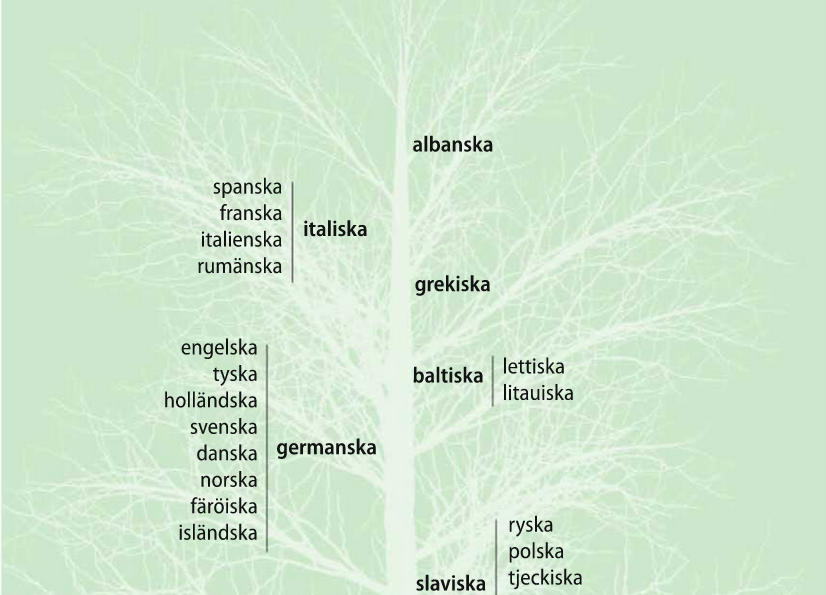 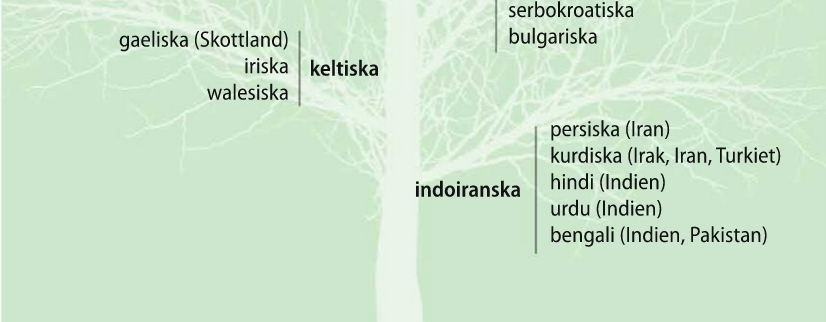 Indoeuropeiska
Ett konstruerat språk. Teorier.
De flesta europeiska språken ingår samt många sydasiatiska språk.
Ryska stäppen öster om Svarta havet för 4000 år sedan.
Snarlik meningsbyggnad, liknande räkneord, släktskapsord samt naturord. ARVORD.
Indoeuropeiska
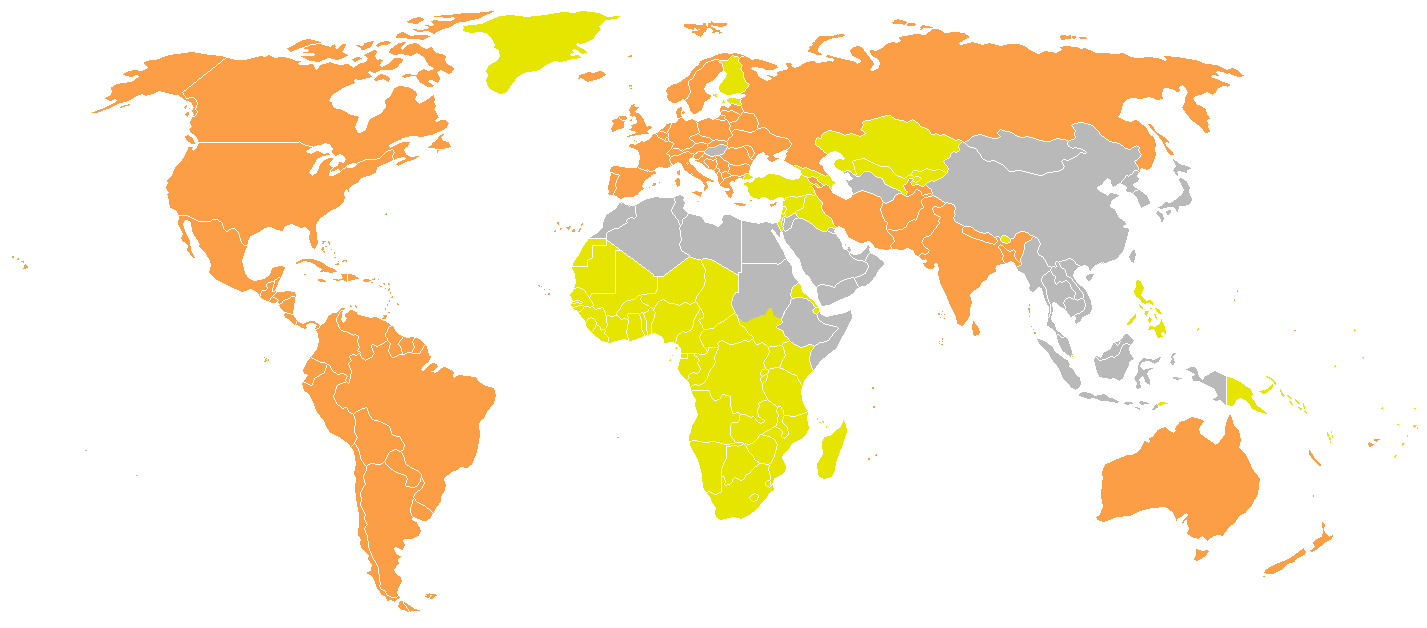 I länder som är orangemarkerade talar majoriteten språk som härstammar från indoeuropeiska. I gulmarkerade länder är ett språk med indoeuropeiska som ursprung officiellt språk, men talas av en minoritet av befolkningen.
Indoeuropeiska  svenska
Runsvenska 800-1225
Magiska krafter. Statussymboler. 
Ristades på trä, sten och olika föremål.
Runor var korta skrifter om resor, över byggnadsverk, för att visa på ägande eller något man reste över någon död.
Runskrift ”Futharken”
Diftonger (t.ex. ai, au, ei) 
Vokaler kan vara borta.
Ordförrådet – arvord.
Arvord = ord som funnits sen begynnelsen, ord som finns på runorna. Gemensamma germanska ord, lagspråk, kläder, kroppsdelar, familj
Runor
(Källa: www.ne.se 2012-01-31)
Äldre fornsvenska 1225 - 1375
Kristendomen: det latinska alfabetet (1225). Ledde även till att man använde andra material som pergament (kalvskinn) och fjäderpennor. Papperet kom först på 1300-talet. På 1500-talet påbörjades egen papperstillverkning. 
Landskapslagarna 
Diftonger försvann
Dubbla vokaler 
Þ – tecknet (tonlöst läspljud, thorn) och ð - tecknet finns kvar. (tonande dental frikativ, this)
Omljudet; GastiR  gäst. En trycksvag vokal (i) påverkar en föregående tryckstark vokal (a). (Därav kommer formen Fot- fötter, foot – feet, )
Låneord från kristendom och utbildning: Latin: döpa, kristen, kyrka, skola, skriva, brev, alfabet
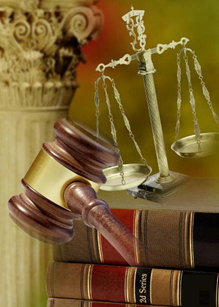 Yngre fornsvenska 1375 - 1526
Þ – tecknet och  ð - tecknet försvinner
Långt a blir till å; swa  så, GarÞer  gård. 
Tyskan började påverka (1375).  HANSAN – handel, hantverk. Tyska köpmän bosatte sig i Sverige. 
Låneord kring handel och hantverk: skräddare, grevinna, tvätterska, trappa, skåp, spegel, gesäll, slaktare, mynt, köpman, handel. Vi lånade även in prefix och suffix: Anfalla, befalla, förlora, uppenbar, trohet.
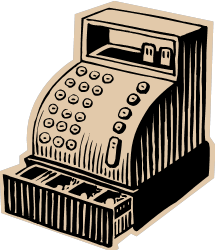 Äldre nysvenska 1526 - 1732
1526 Nya testamentet översätts  mer enhetlig svenska.
1541 hela bibeln, talspråket i Mälardalen påverkande. Visst tyskt inflytande eftersom man använde Luthers översättning som mall. 
Svenskan blev mer enhetlig p.g.a att man enades om viss stavning. Mig  migh, före kunde det ha hetat mic, mich, mesh. Att vi skriver och och inte ock är kvar från tyskan. 
Man använde sig ofta av dubbeltecknade av vokal book, stoor, men dödh och dagh. Bibeln har fått stor påverkan, den användes i över 400 år i kyrkorna. 1917 fick vi den nya översättningen.
HANSANS makt minskar  tyskans påverkan minskar.
Reformationen  kyrkans makt minskar, latinet försvinner och ersätts mer med svenskan. Man talade svenska på gudstjänsterna.
Digerdöden  många skrivkunniga dog, detta påverkade att det skedde många förändringar av språket. 
Boktryckarkonsten  mer skrivna texter, t.ex. fler biblar på svenska. 
Aa å    Æ  ä. Ö börjar användas. 
1600-talet: stormaktssvenska. Sverige var europisk stormakt  nationalism. Många nya låneord, kom samtidigt som man hyllade den götiska historietraditionen. 
Barocktid  överdrivet, befängt, orimligt. W och z kunde användas bara som utsmyckning på orden.
Låneorden: från högtyskan och franskan. De franska låneorden har betoningen på den sista stavelsen. Nästan alla ord är hämtade från mode, mat och kultur: Frisyr, parfym, garderob, kostym, maräng, scen, champinjon, karamell, biljett, kuvert, choklad, mamma, pappa, kusin.
Yngre nysvenska 1732 - 1900
Under 1700-talet ökade läskunnigheten starkt. Städerna blev betydelsefullare och borgares ställning stärktes. 
Intresse för kultur och utbildning.
Fler tidningar och böcker kom ut. 
Franskan spred sig ner till borgarklassen. 
Det fanns de som protesterade mot det utländska inflytandet.
Olof von Dalin började 1732 ge ut Then swänska Argus. Han försökte där använda så många svenska ord som möjligt.
1734 ÅRS LAG, modern stavning.
Dubbeltecknade vokaler försvann. Man lade istället in ett h:  åår  åhr. Dubbelteckning av konsonanter infördes.
1786 Svenska Akademien: svenska språkets renhet, styrka och höghet.
1800-talet industrialismens tid. 
Engelska låneord ord kring industri, mat, sport: Jobb, snobb, klubb, tennis, tunnel, import, export, lockout, strejk, kex, lunch, paj, biff, slips, smoking, ulster. 
Den första stavningshandledningen gavs ut 1801. Stavningen närmade sig uttalet och ord som lånats in försvenskades. Man fick ett rättesnöre. 
1874 Svenska Akademiens ordlista öfver svenska språket (SAOL).
Nusvenska 1900 - 1970
Pluralformerna på verb försvann: gingo – gick, voro – var.
Dt tt
f, fv och hv  v.
kv  k
Skriftspråket har påverkat talet - åav, vevid, kastakastade.
Talspråket har påverkat skriften. Kortare och enklare meningar. 
Icke  ej, inte
Ehurufastän       Blottendast           Skallska. 
Dialektutjämning - Radio påverkar samt urbanisering 
Minoriteter börjar förtryckas (samer, meänkieli)
Dagens svenska
Media: Gränser mellan offentligt och privat suddas ut
Arbetskraftsinvandring 
Du-reform
Ungdomskultur 
Engelska: teknik, koncernspråk, sportspråk, underhållning
Globalisering: 
Visualisering: bilder är idag lika viktiga som text
Intimisering: en intimare värld
Teknikutveckling: Internet, sms, spel, e-post, smajlisar. Vi ringer till en person inte till en plats.
Kommersialisering: ekonomisering, mediakonkurrens
Nya förhållanden mellan tal och skrift.
Idag: fler språk, fler situationer, fler normsystem, fler genrer och fler tekniker!
Lånord
Direktlån: layout, boots, teamwork, nylon, vitamin, catering, make-up, swimming pool, choke, skateboard, pizza 
Översättningslån: korsord (crossword) Mjukvara (software) bandspelare (tape recorder) Grossmacht – stormakt, standpunkt – ståndpunkt. 
Betydelselån: Ordens betydelse lånas in och får en ny betydelse; huvudvärk i betydelsen problem (fr. engelskan) Inte min huvudvärk. 
Konstruktionslån: Kalle´s Kafé (man använder engelskans apostrofgenetiv)
Blandlån: cd-skiva, Whiteboardpenna
Pseudolån: Freestyle för bärbar kassettbandspelare. På engelska heter det walkman.
Orsaker till språkförändring
Erövring – kolonisation
Naturkatastrofer med folkomflyttning
Status
Teknik 
Handel 
Uttalslättnader
Lånord